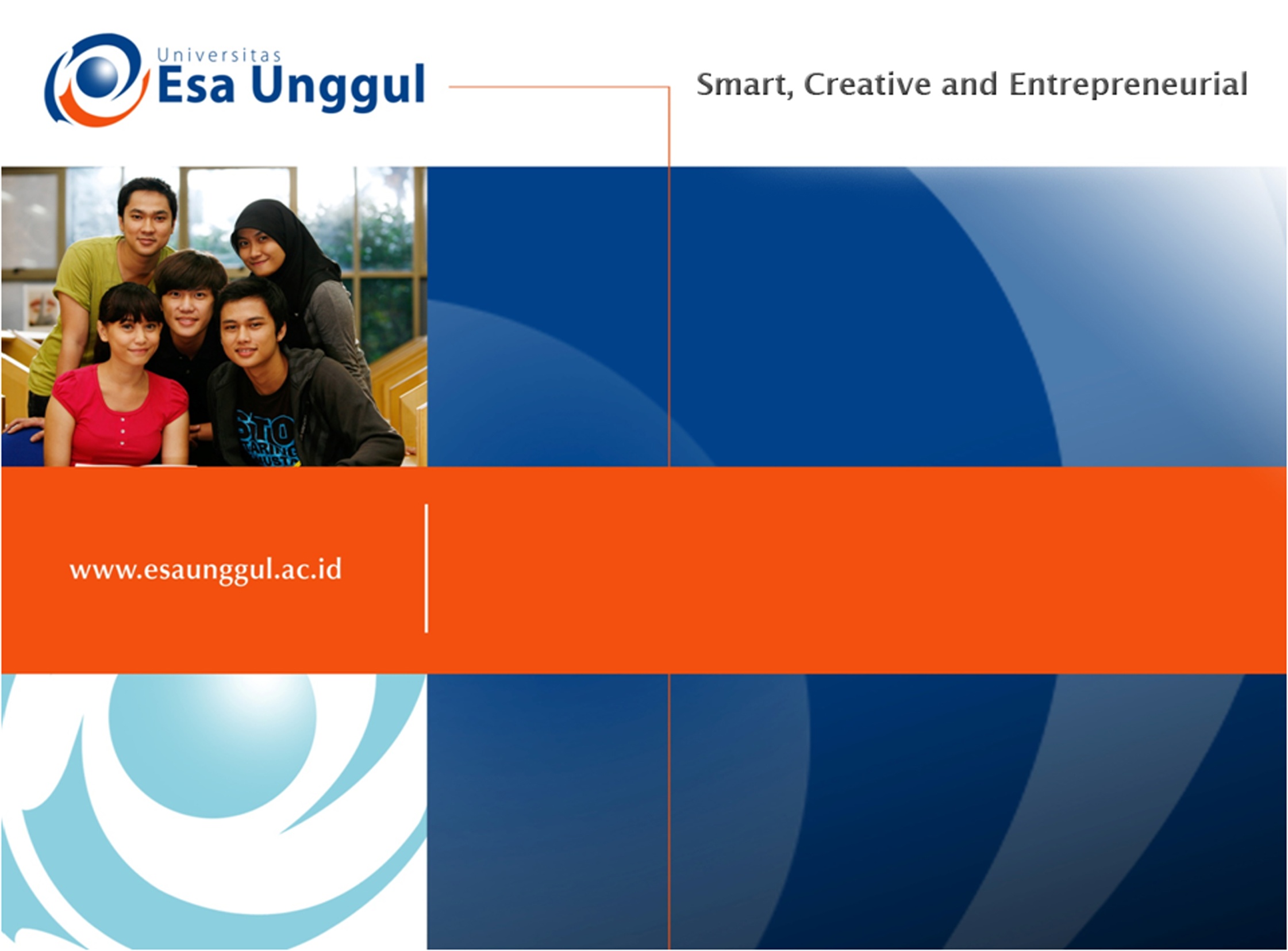 NEUROPATI
PERTEMUAN KE 8 
ABDUL CHALIK MEIDIAN & JERRY MARATIS
FAKULTAS FISIOTERAPI
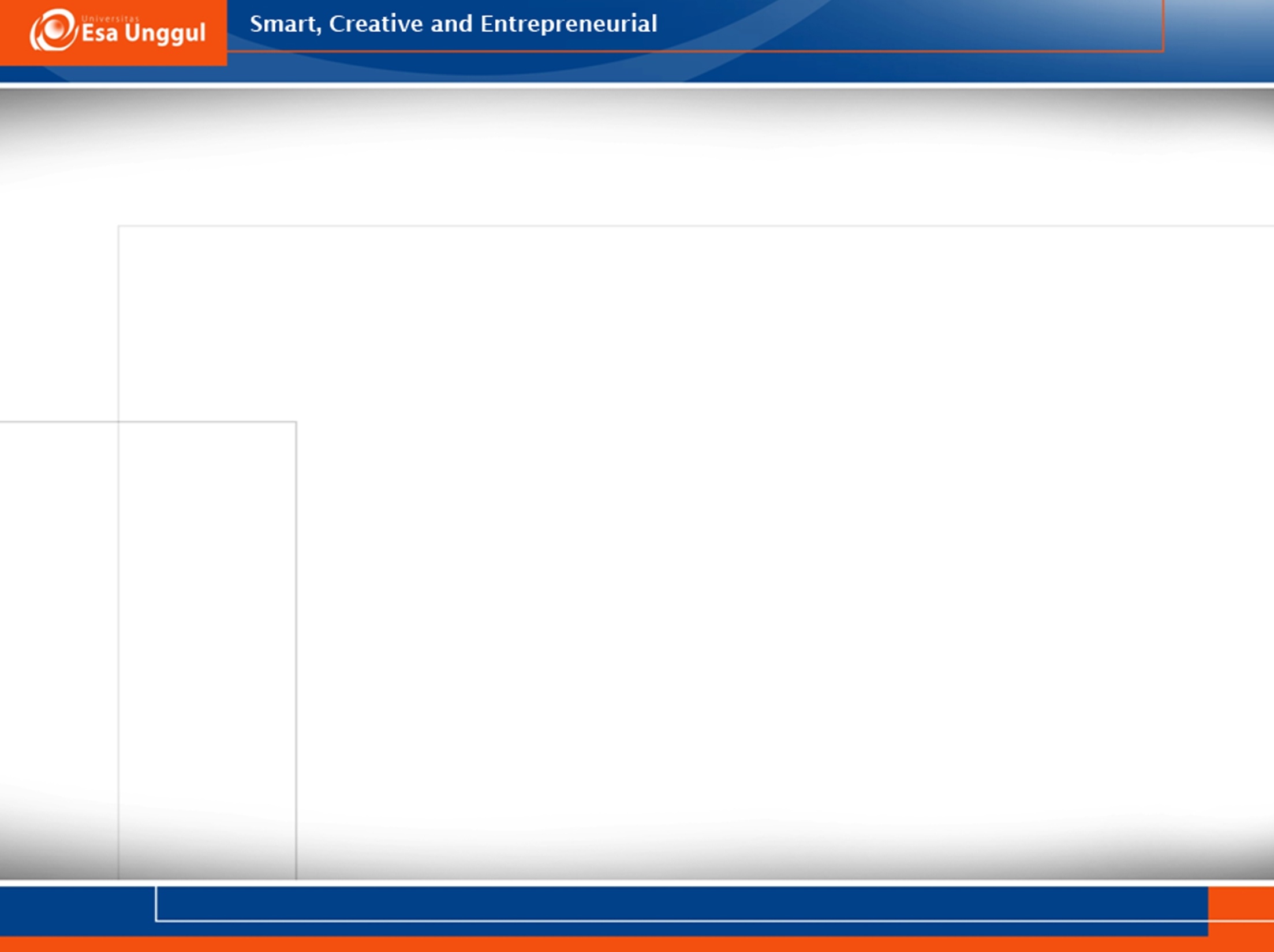 KEMAMPUAN AKHIR YANG DIHARAPKAN
Mahasiswa mampu memahami Patofisiologi Fisioterapi Neuromuskuler dan Psikiatri
Mahasiswa mampu melakukan Pemeriksaan Fisioterapi Neuromuskuler dan Psikiatri
Mahasiswa mampu membuat Diagnosa Fungsional Fisioterapi Neuromuskuler dan Psikiatri
Mahasiswa mampu memahami dan menyusun rencana program Fisioterapi Neuromuskuler dan Psikiatri
Mahasiswa mampu memahami dan melakukan Proses Fisioterapi Neuromuskuler dan Psikiatri
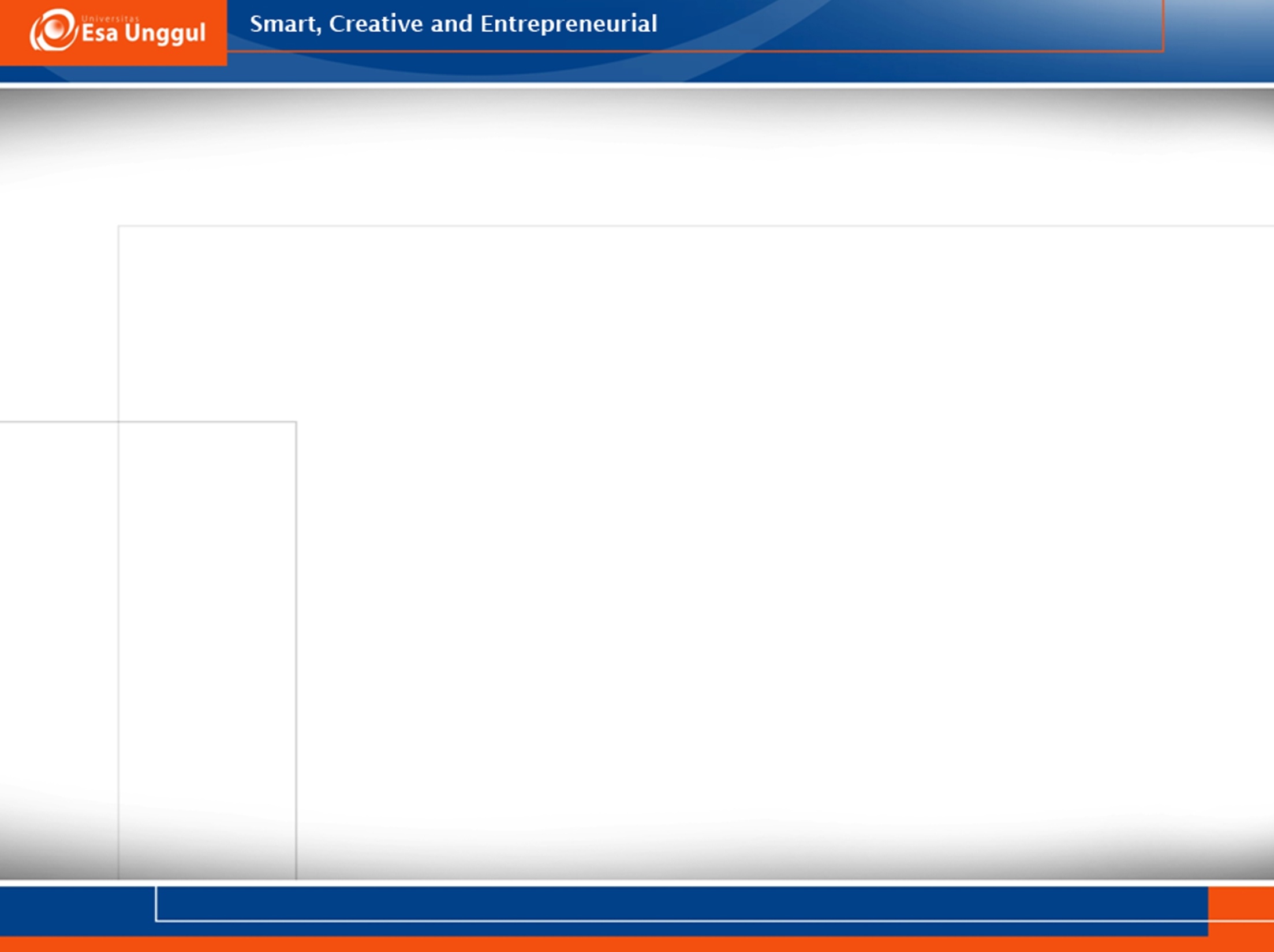 NEUROPATI
DEFINISI
Neuropati adalah proses patologi yang mengenai susunan saraf perifer, berupa proses demielinisasi atau degenerasi aksonal atau kedua-duanya. Susunan saraf perifer mencakup saraf otak, saraf spinal dengan akar saraf serta cabang-cabangnya, saraf tepi dan bagian2 tepi dari susunan saraf otonom.
ETIOLOGI
Metabolik
Neuropati diabetik : Polineuropati (komplikasi DM)
Gejala dan tanda : Gg. Motorik tungkai >sering dari tangan
Otonom neuropati
Gejala & tanda : keringat(-), inkontinensia &retensi urine
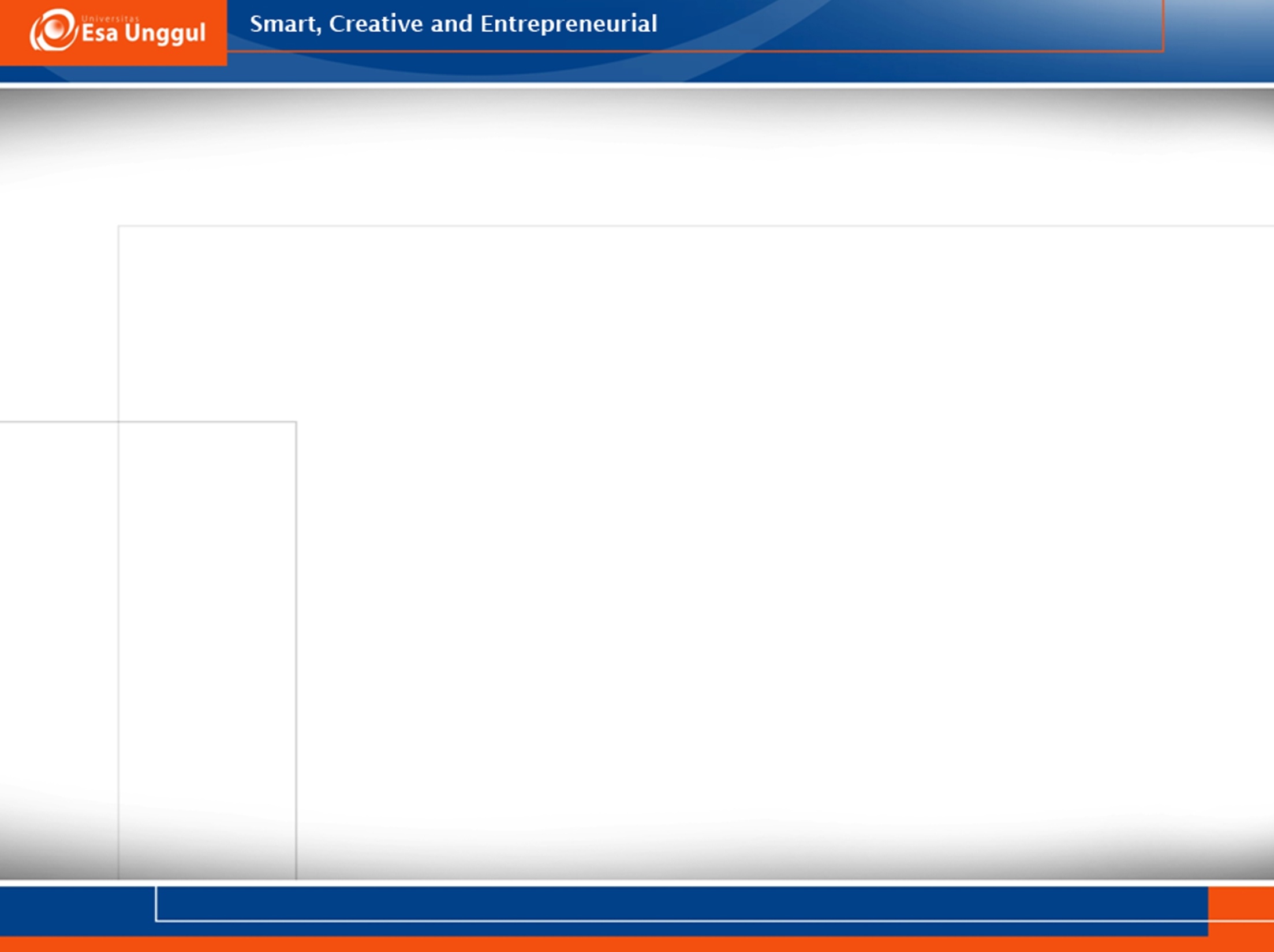 ETIOLOGI NEUROPATI
Mononeuropati
Gejala & tanda : mengenai nervi kranialis terutama pergerakan bola mata dengan gejala nyeri
Polineuropati uremikum : pasien gagal ginjal kronis
Gejala & tanda : Gg. Sensorimotor simetris pd tungkai & tangan, restless leg syndrome
Nutrisional : polinuropati defisiensi &polineuropati alkoholik
Gejala & tanda : Gg. Sensorimotor
Toksik : Arsenik & Merkuri
Gejala & tanda : Gg. Sensori berupa nyeri
Drug Induced : Obat
Gejala & tanda : Gg. Sensori & Motorik, Gg Proprioceptif
Keganasan/paraneoplastic polyneuropathy
Gejala & tanda : Gg sensorimotor
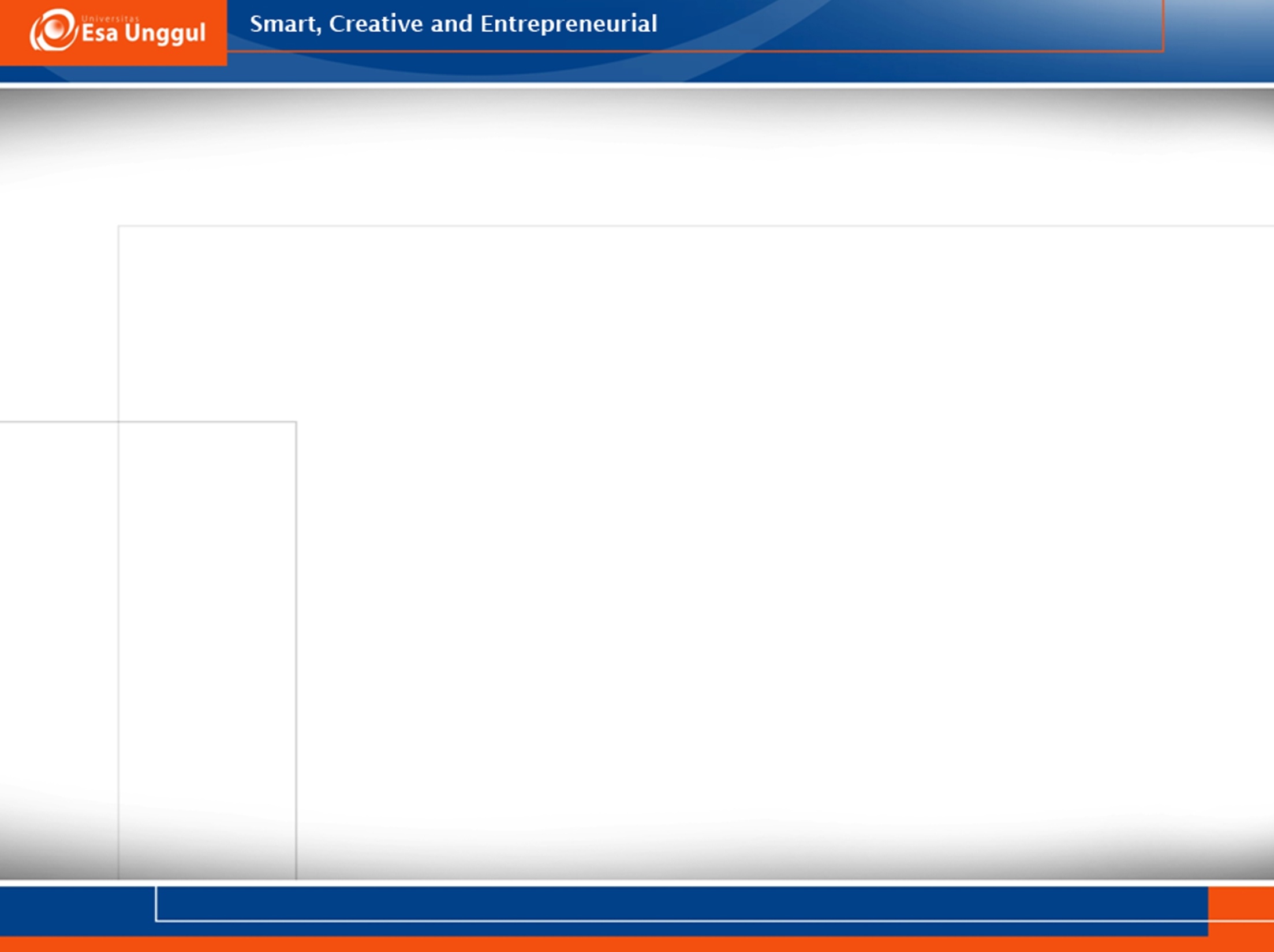 KRITERIA DIAGNOSIS
Klinis
Gangguan Sensorik : Parestesia, nyeri, terbakar, penurunan rasa raba, vibrasi dan posisi
Gangguan Motorik : kelemahan otot-otot
Reflek tendon menurun
Fasikulasi
Diagnosis Banding
Miopati
Motor Neuron Disease
Multiple sklerosis
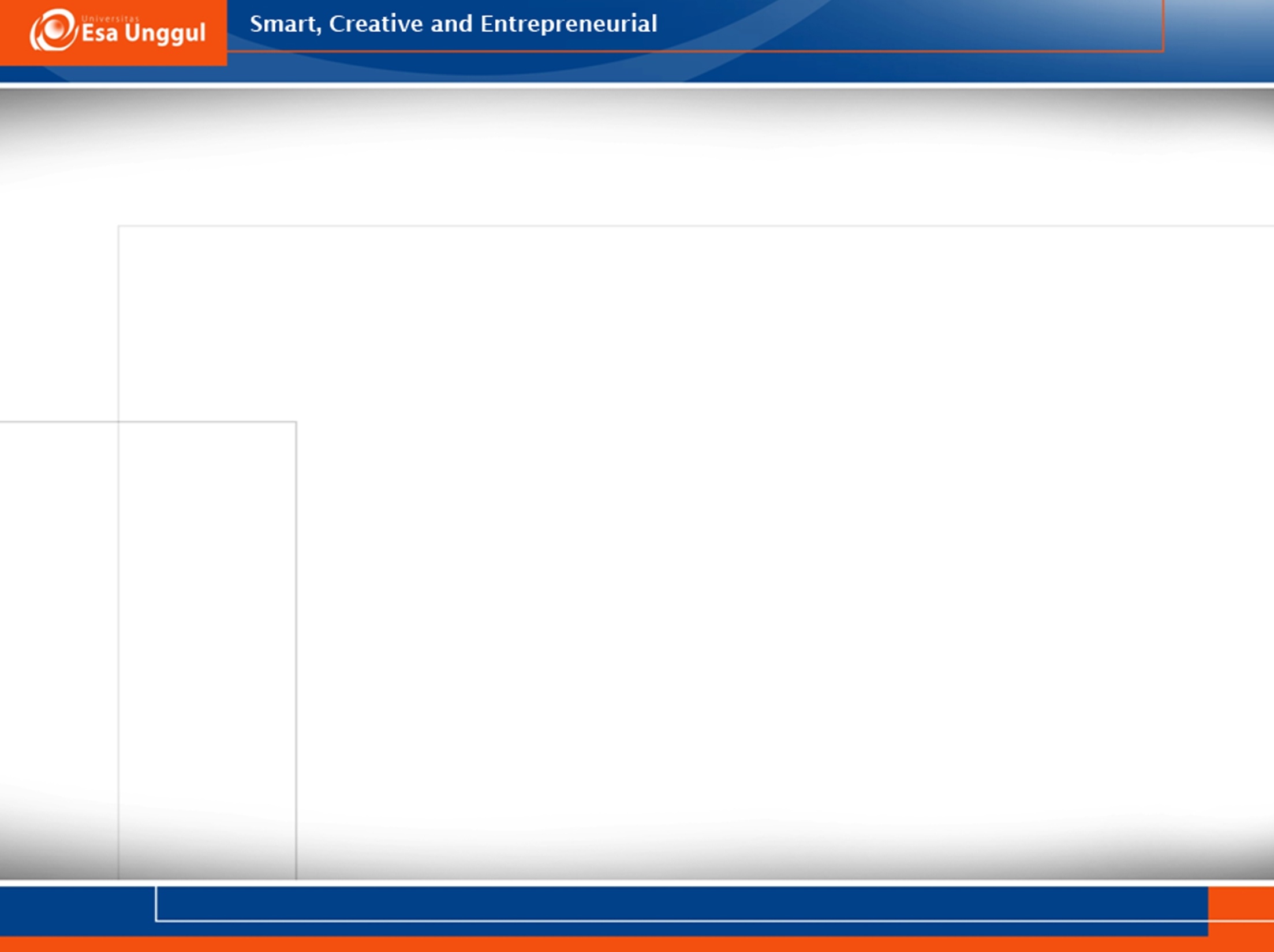 MIOPATI
DEFINISI 
Suatu kejadian yang ditandai oleh abnormalnya fungsi otot (merupakan patologik primer) tanpa adanya denervasi pada pemeriksaan klinik, histologik atau neurofisiologi
Kriteria Diagnosis
Kelemahan otot, Kelelahan, atrofi 
Fasikulasi otot, Kram otot, Nyeri dan pegal pada otot
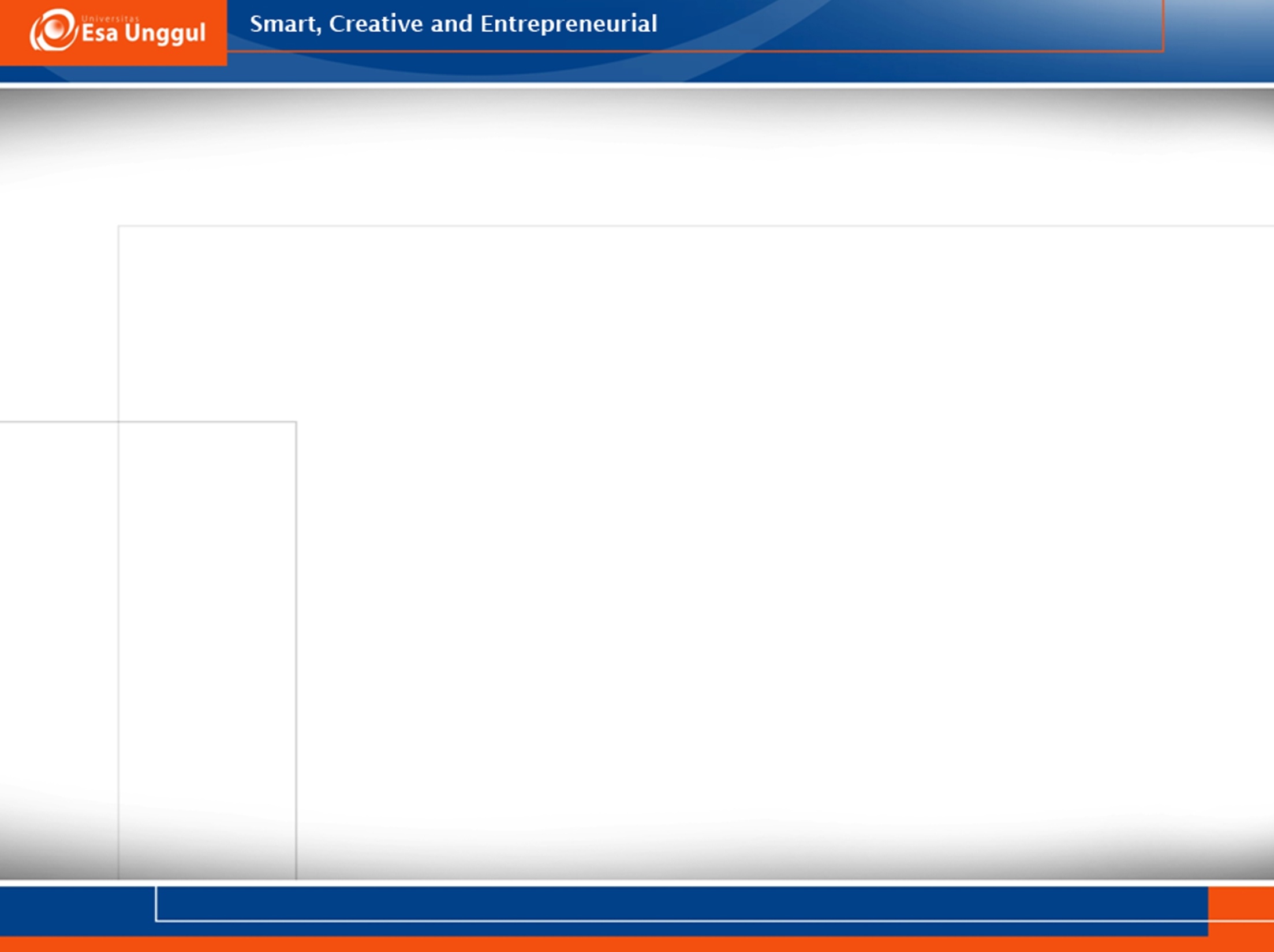 Macam dari MIOPATI
Distrofia Muscular Tipe “DUCHENE”
Hampir selalu laki-laki karena diturunkan secara x-linked resesif
Timbulnya gejala pada usia sekitar 2 tahun, anak sering jatuh waktu berjalan, usia 5 tahun tidak pandai berlari (Gower sign dan Wadding gait)
Kelemahan otot terutama bagian proksimal dan lebih dahulu timbul pada otot pinggang daripada otot-otot bahu dan terdapat pseudohypertrofi pada otot gastroknemius
Kelemahan, atrofi, kontraktur dan deformitas otot skelet terjadi dengan cepat sehingga umumnya penderita memerlukan kursi roda pada usia 12-13 tahun
Progesivitas penyakit cepatbiasanya meninggal 15 tahun setelah onset
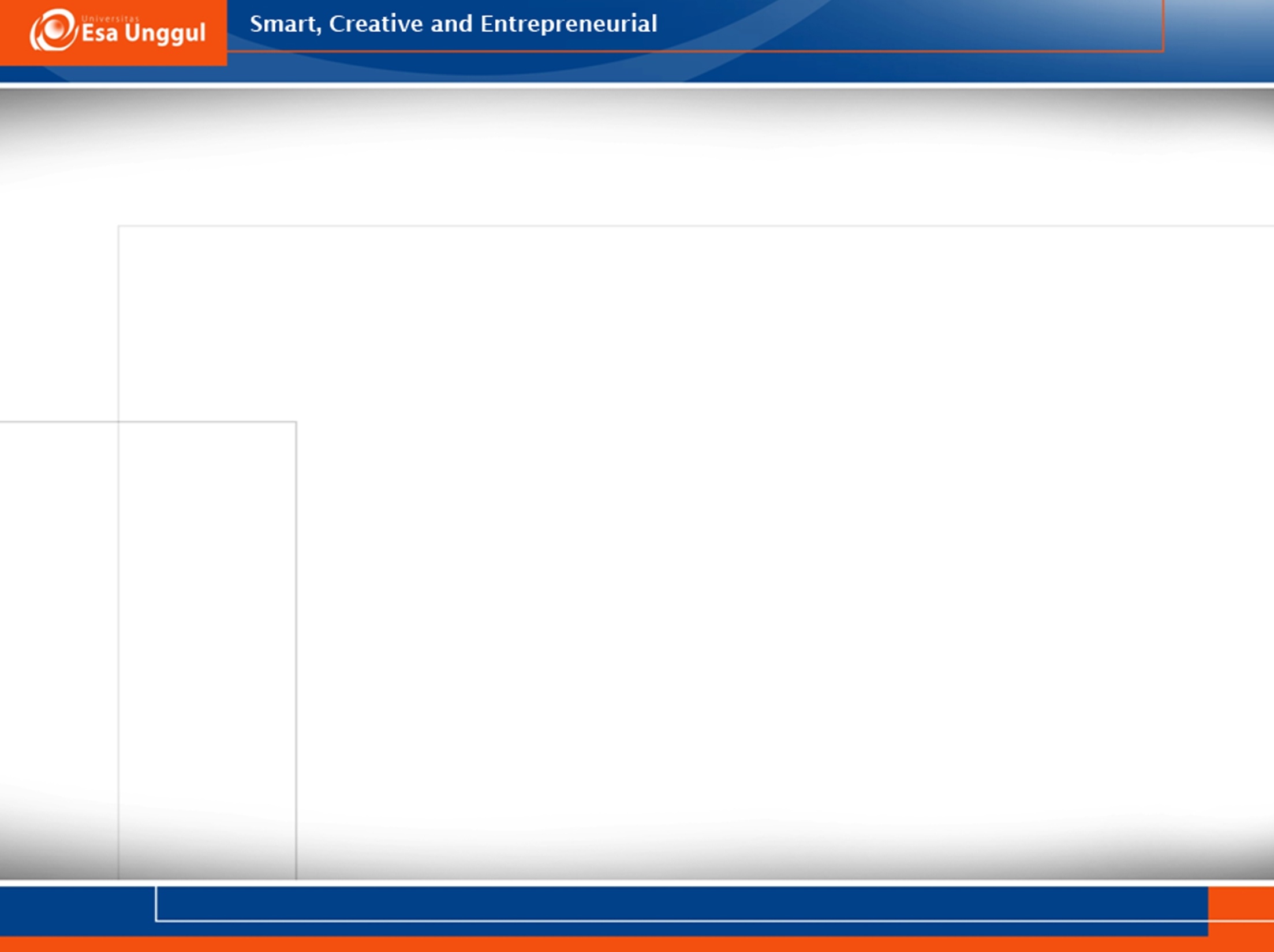 Macam dari MIOPATI
DISTROFI MUSCULAR TIPE “BECKER”
Diturunkan secara x-linked resesif dengan pola kelemahan otot mirip tipe “DUCHENE” hanya lebih ringan
Onset umur 5-25 tahun
Progresivitas penyakit lambat, penderita dapat hidup lebih dari 40 tahun
DISTROFI MUSCULAR TIPE “LIMB GIRGLE”
Diturunkan secara autosomal resesif/dominan/sporadik
Onset umur 10-30 tahun  
Progresifitas penyakit lambat, memerlukan kursi roda setelah usia 40 tahun
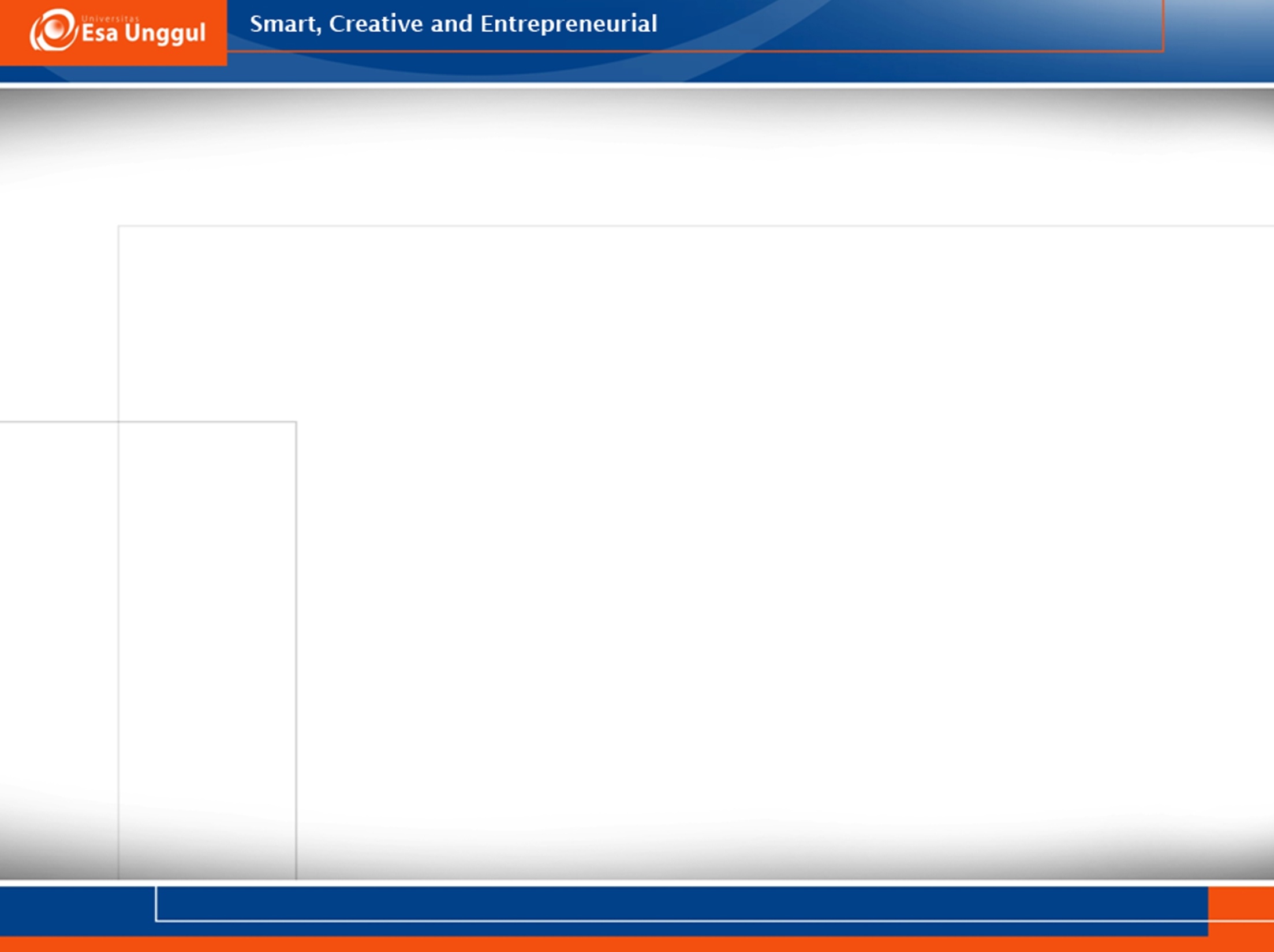 Macam dari MIOPATI
DISTROFI MUSCULAR FASIOSKAPULOHUMERAL
Ditemukan secara autosomal dominan
Onset 10-20 tahun
Distribusi kelemahan otot awalnya pada wajah dan gelang bahu kemudian otot pinggang dan tungkai bawah
Progresifitasnya lambat, mengalami disabilitas ringan
MIOTONIA
Diturunkan secara autosomal dominan
Kontraksi otot berkepanjangan mengikuti kontraksi volunter
Onset umur 20-40 tahun
Distrubusi pada otot-otot wajah & sternokleidomastoideus dan otot-otot ekstremitas distal
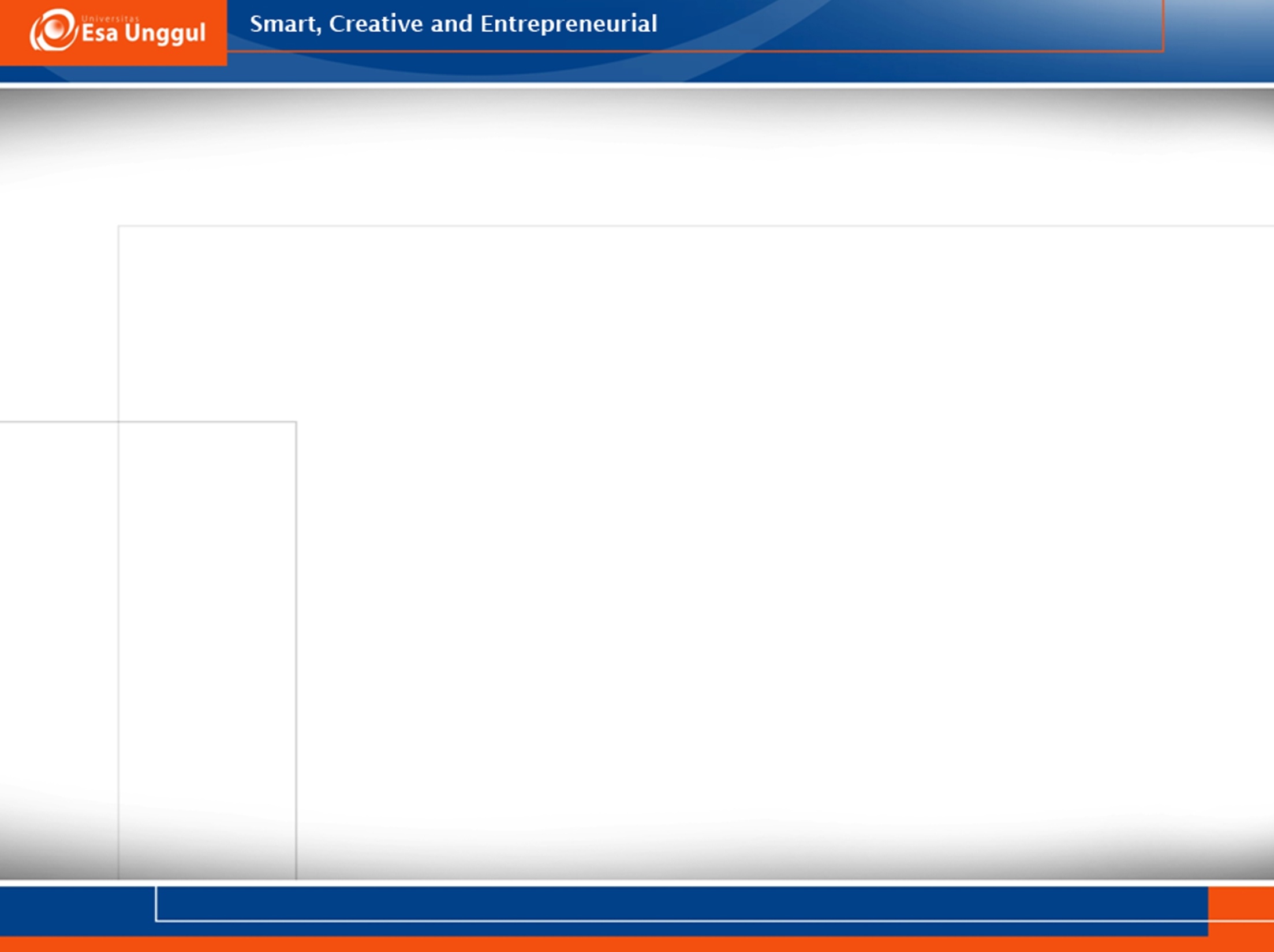 Macam dari MIOPATI
POLIOMIOSITIS dan DERMATOMIOSITIS
Dapat terjadi pada setiap umur
Kelemahan otot proksimal, simetris dan progresif dimulai dari otot panggul
Pada dermatomiosotis perubahan warna kulit pada kelopak mata atas, eritema kulit dan atrofi
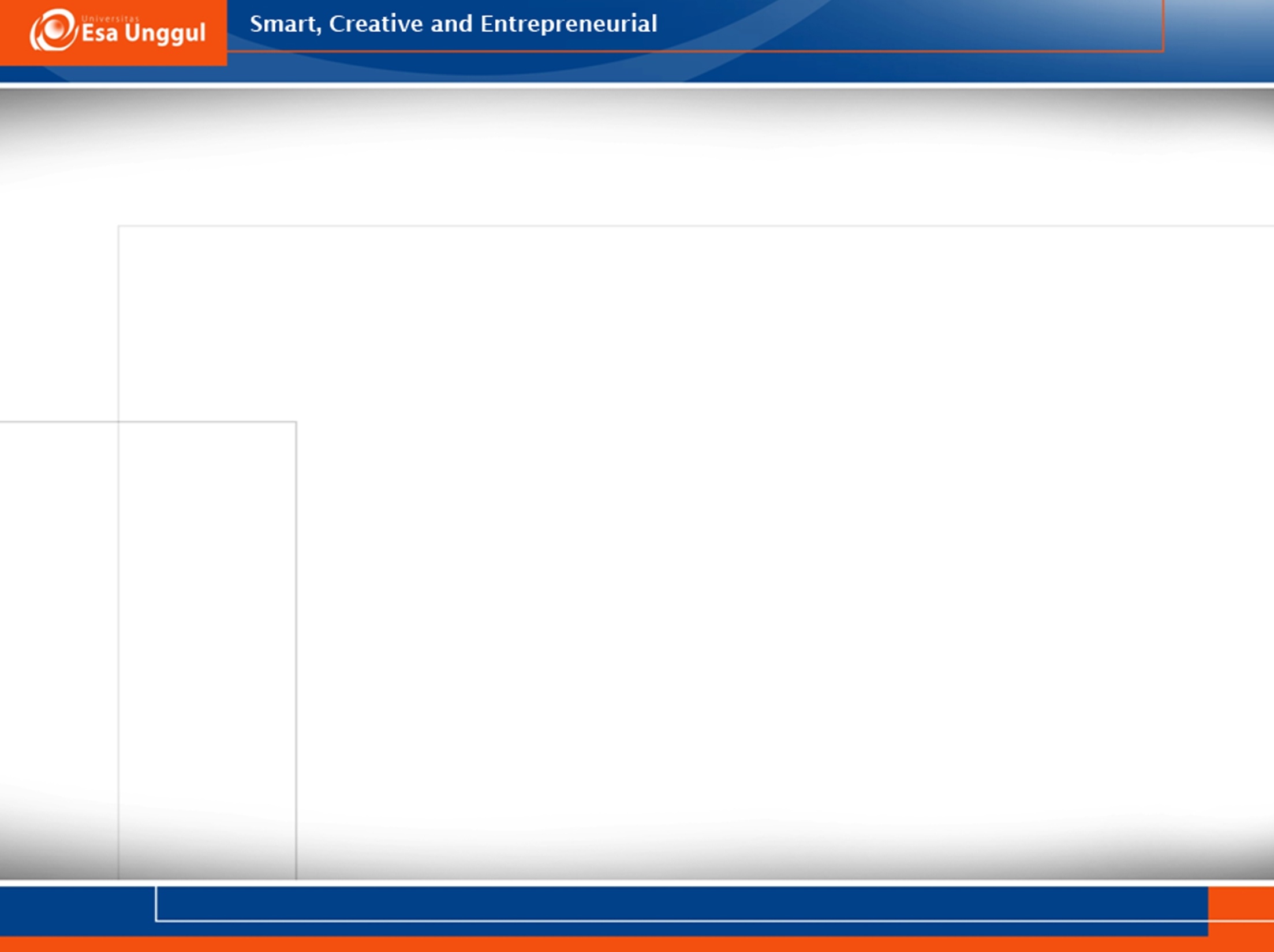 Macam dari MIOPATI
PARALISIS PERIODIK
Diturunkan secara autosomal dominan
Onset umur 10-25 tahun
Berhubungan dengan kadar kalium dalam plasma darah terdapat 3 tipe : hipokalemia, hiperkalemia & normokalemi
Penderita terserang setelah periode istirahat sehabis latihan otot berat setelah bangun tidur pagi hari
Tanda awal berupa nyeri otot, sangat haus disusul kelemahan otot, dimulai dari ekstremitas bawah, atas, badan & leher
DIAGNOSA BANDING
Poliomielitis
Motor Neuron Disease
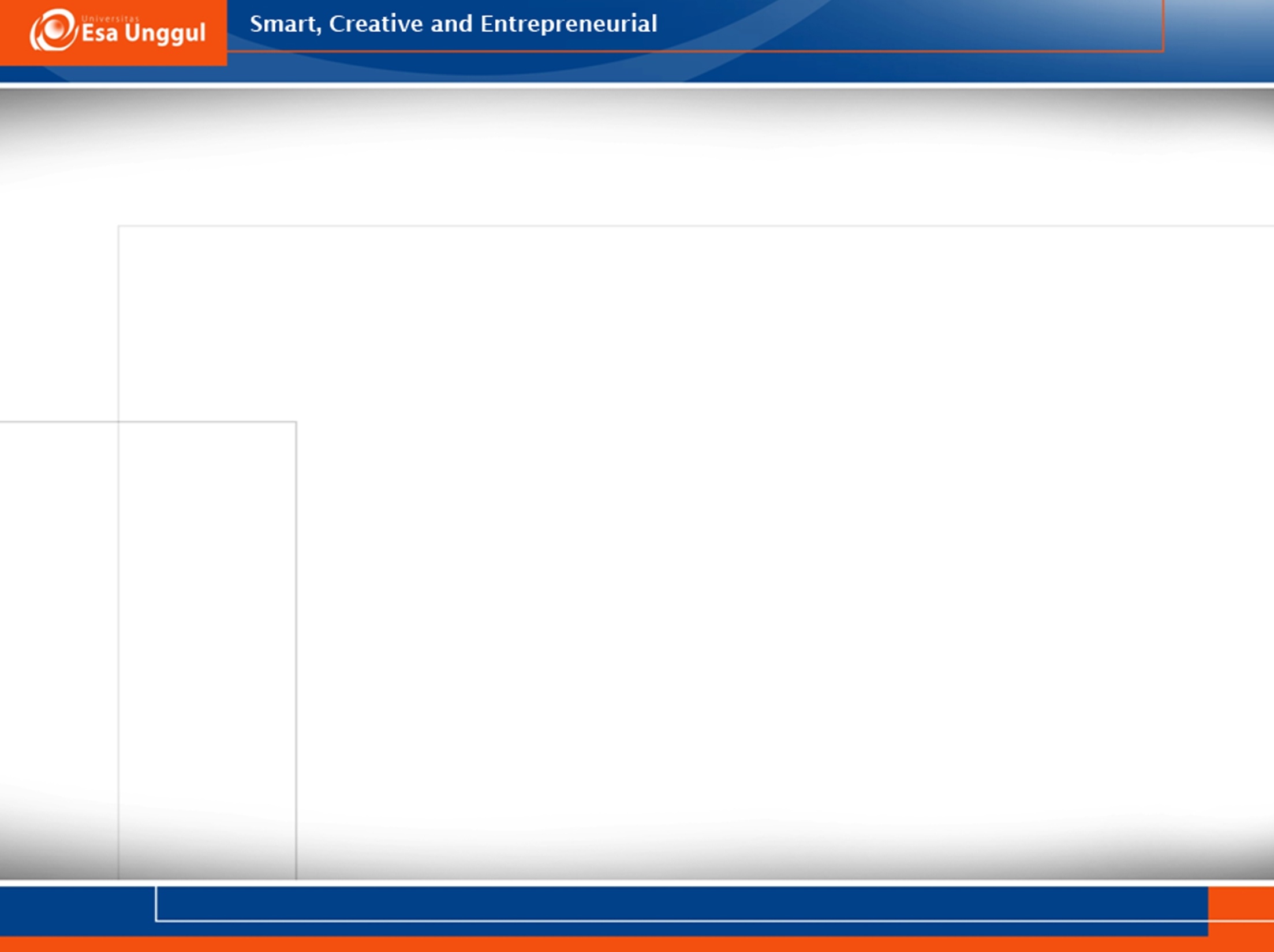 MIELOPATI
DEFINISI
Gangguan fungsi atau struktur dari medulla spinal oleh adanya lesi komplit atau inkomplit
ETIOLOGI
Vaskuler, Obat-obatan, Radiasi, Infeksi, Tumor, Demielinisasi, Trauma
KRITERIA DIAGNOSIS
Kelemahan anggota gerak
Gangguan buang air kecil dan buang air besar
Gangguan sensibilitas
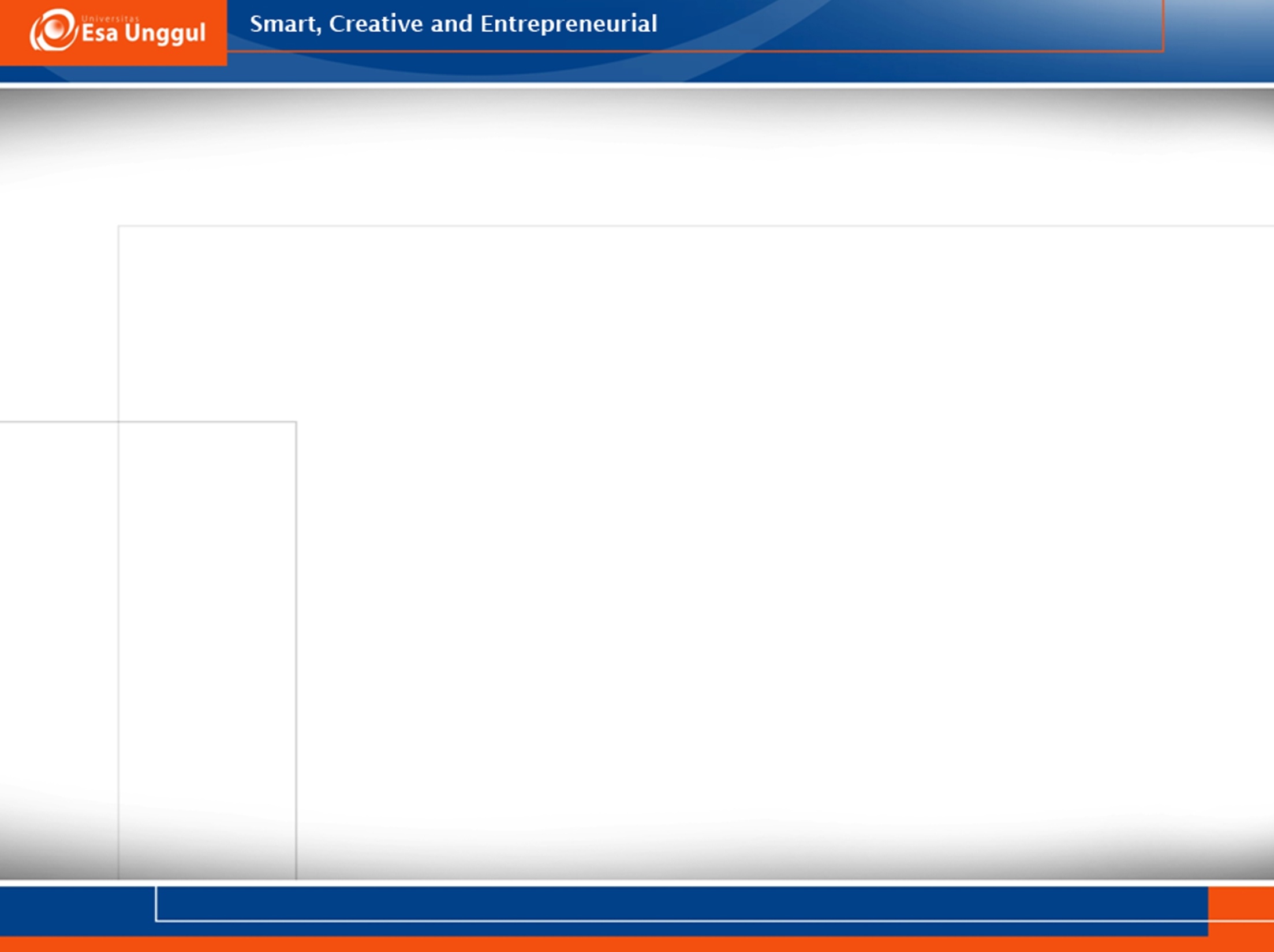 Patofisiologi Neuropati DM
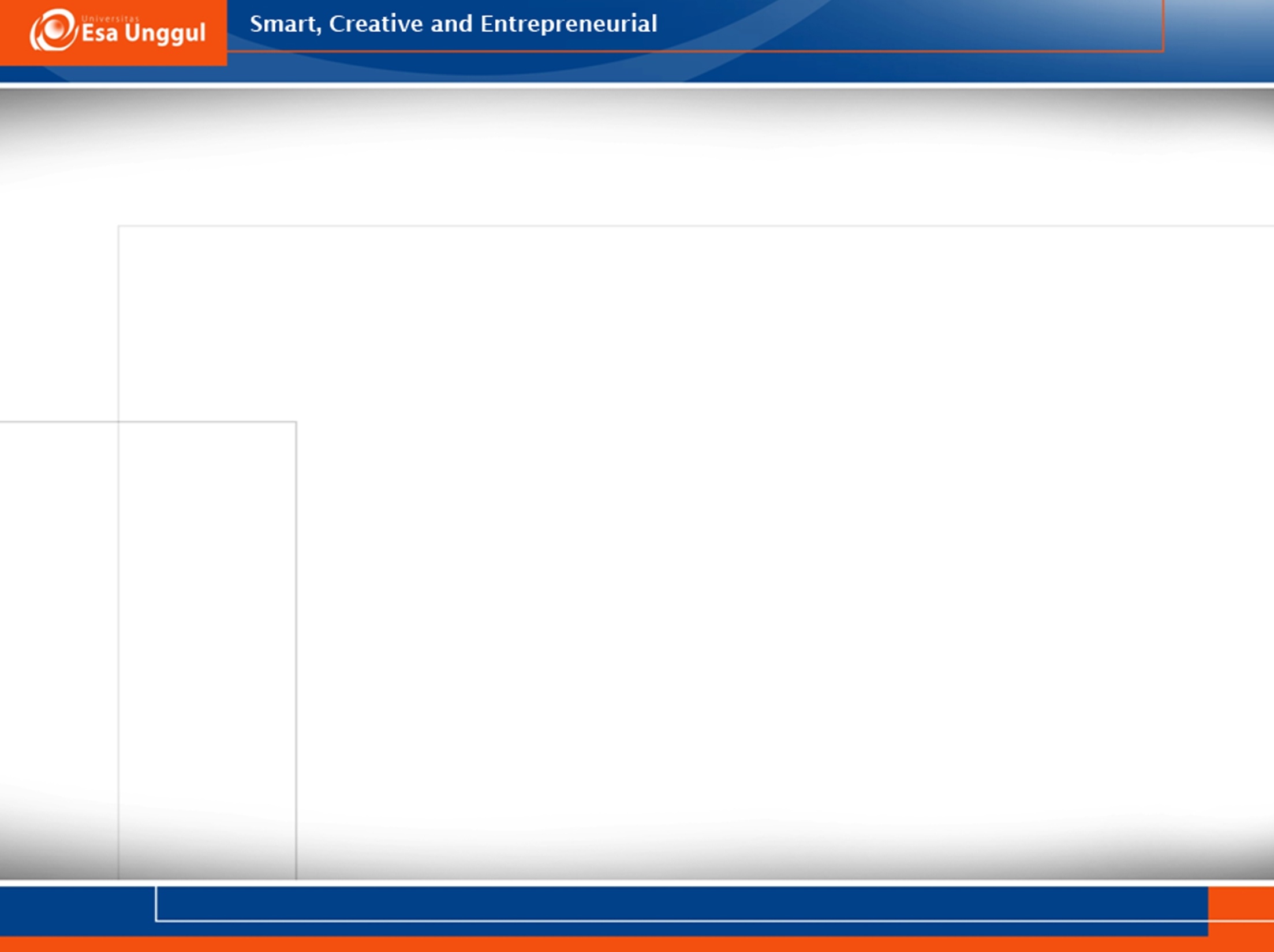 PATOFISIOLOGI NEUROPATI DIABETIKA
Pada penyakit Diabetes Melitus terjadi gangguan pada organ “pankreas” yang berdampak pada penurunan insulin  menyebabkan gangguan pada aktivitas jalur poliol (glukosa-sorbitol-fruktosa). Peningkatan aktivitas jalur poliol berupa aktivasi enzim aldose-reduktase. Enzim ini akan merubah glukosa menjadi sorbitol, kemudian sorbitol dimetabolisme lagi menjadi fruktosa oleh sorbitol dehidrogenase. Salah satu kemungkinan dampak dari penimbunan sorbitol dan fruktosa adalah terjadinya hipertonik intrasel saraf sehingga mengakibatkan edema saraf.
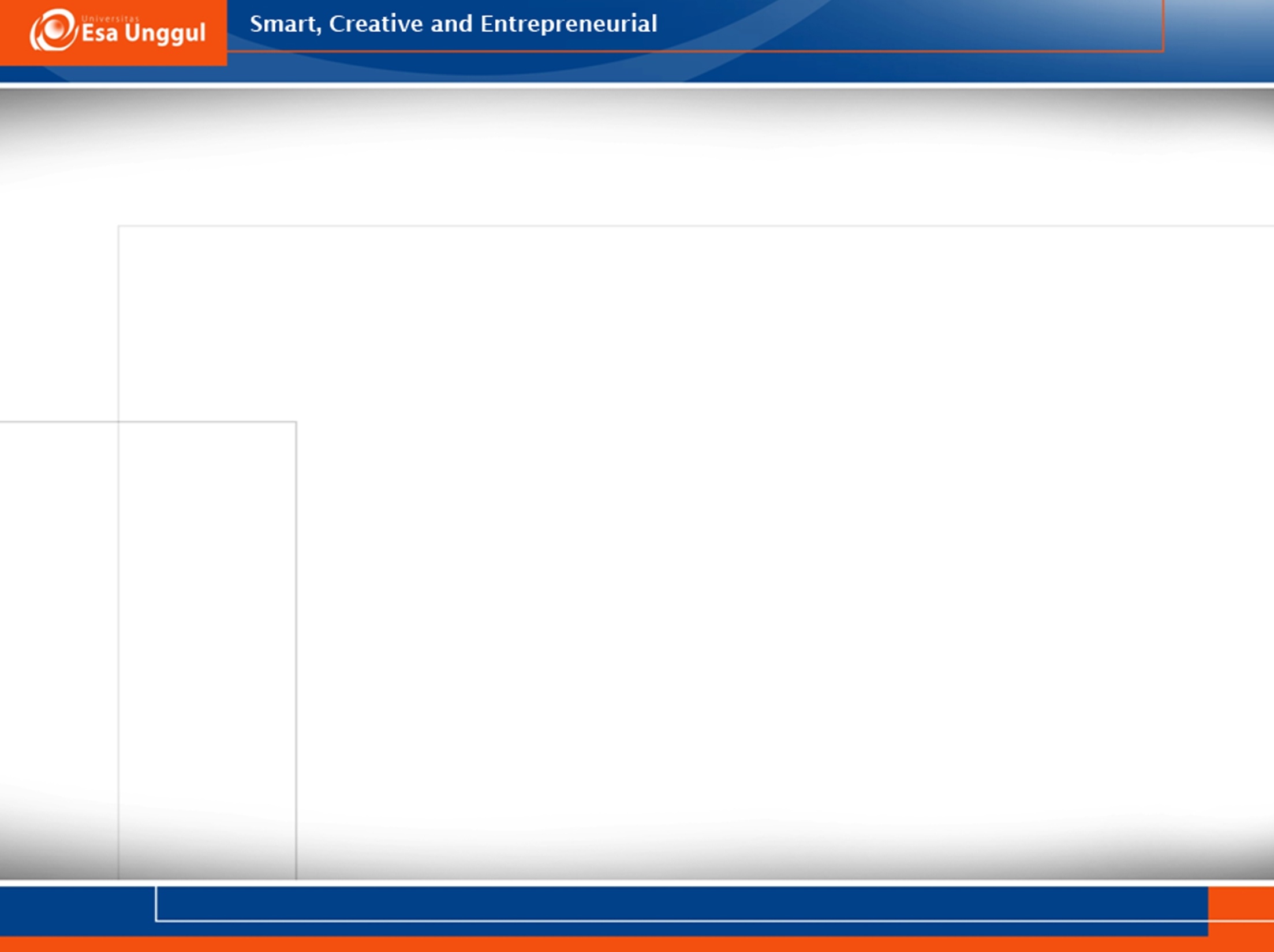 PATOFISIOLOGI (Lanjutan)
Peningkatan sintesis sorbitol mengakibatkan terhambatnya mioinositol masuk ke dalam sel saraf. Mioinositol merupakan bahan utama membran fosfolipid dan juga komponen dari vitamin B. Mioinositol berperan dalam transmisi impuls, transport elektrolit dan sekresi peptida. Penurunan mioinositol dan 17 penimbunan sorbitol akan menimbulkan stres osmotik. Stres osmotik dapat merusak mitokondria dan memicu stimulasi PK-C. Aktivasi PK-C dapat menekan fungsi NA-K-ATP-ase sehingga kadar Natrium intraselular meningkat. Akibatnya, mioinositol terhambat masuk ke dalam sel dan mengganggu transduksi sinyal pada saraf (Subekti, 2009).
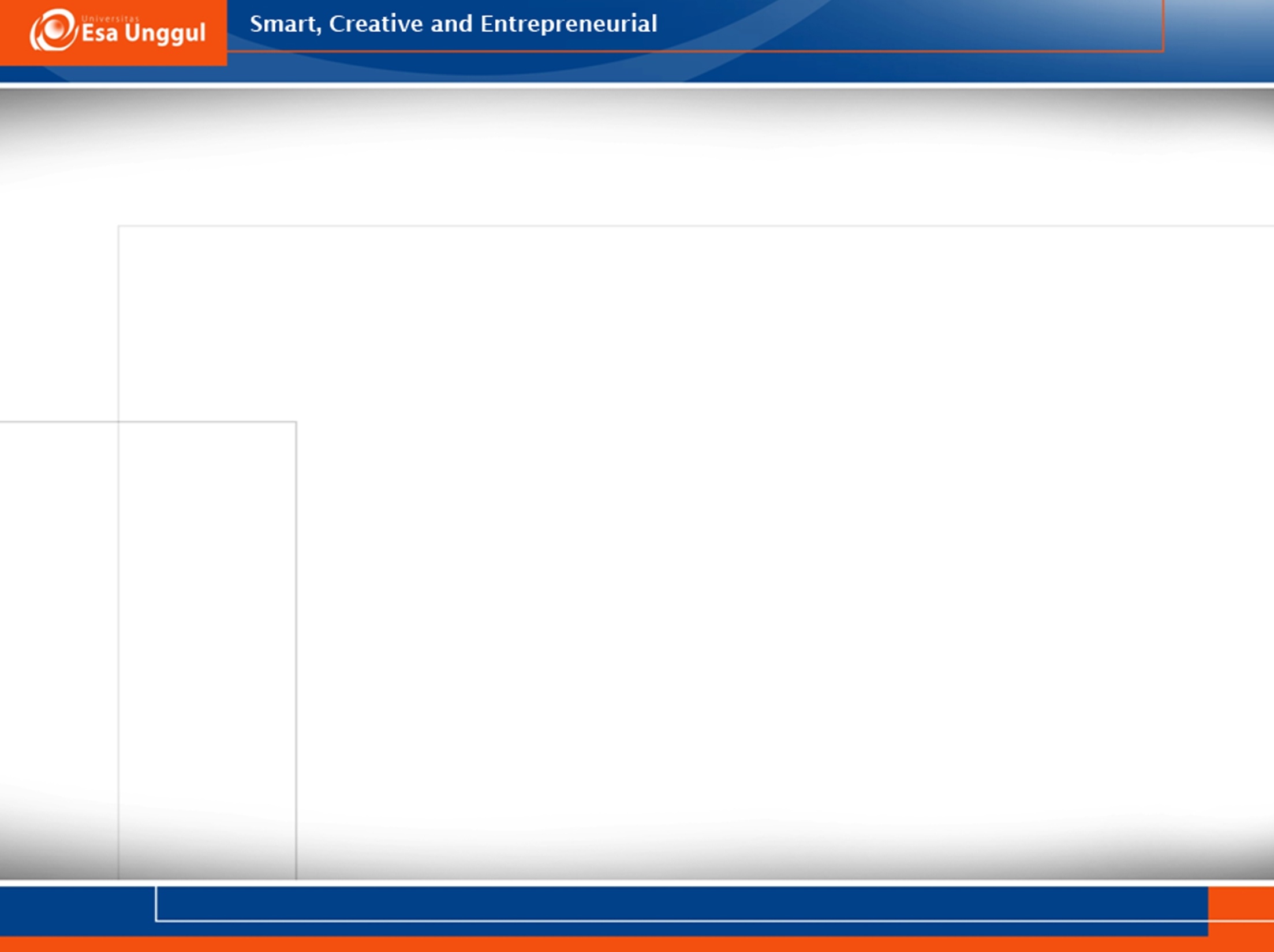 PATOFISIOLOGI MULTIPLE SKLEROSIS
Respon Autoimun terhadap infeksi virus sebelumnya  Peradangan dapat menghancurkan mielin yang menyebabkan disfungsi akson  Selubung mielin dari white matter spinal cord, otak, saraf optik hancur menjadi plak  Kehilangan suhu memperlambat & mendistorsi konduksi saraf sehingga tidak ada transmisi impuls  Neuron di medulla spinalis, batang otak, cerebrum, cerebellum, saraf optik ikut terganggu dan terpengaruh  pembentukan plak berulang terus terjadi pada jaringan parut glia & degenerasi axon
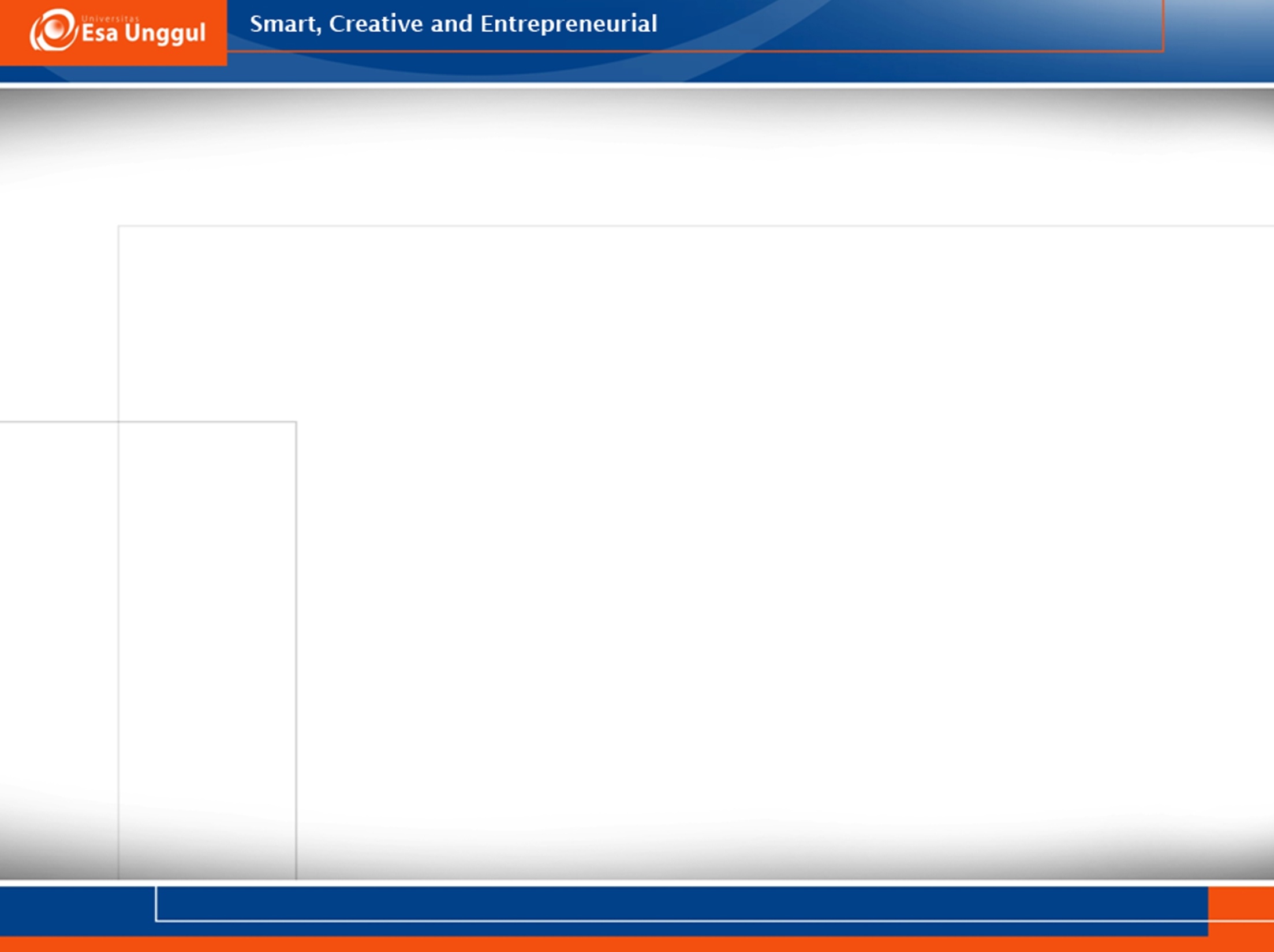 ICF - NEUROPATI
NEUROPATI
Impairment
Body Structure:
Kelemahan Otot
Body Function:
Gg. Keseimbangan
Participation
Tidak bisa  bekerja
Tidak bisa olahraga
Aktivity Limitation
Gangguan Jalan
Gg. Propriosepsi
Faktor Eksternal
Lingkungan 
Keluarga
Faktor Internal
Jenis Kelamin
Usia
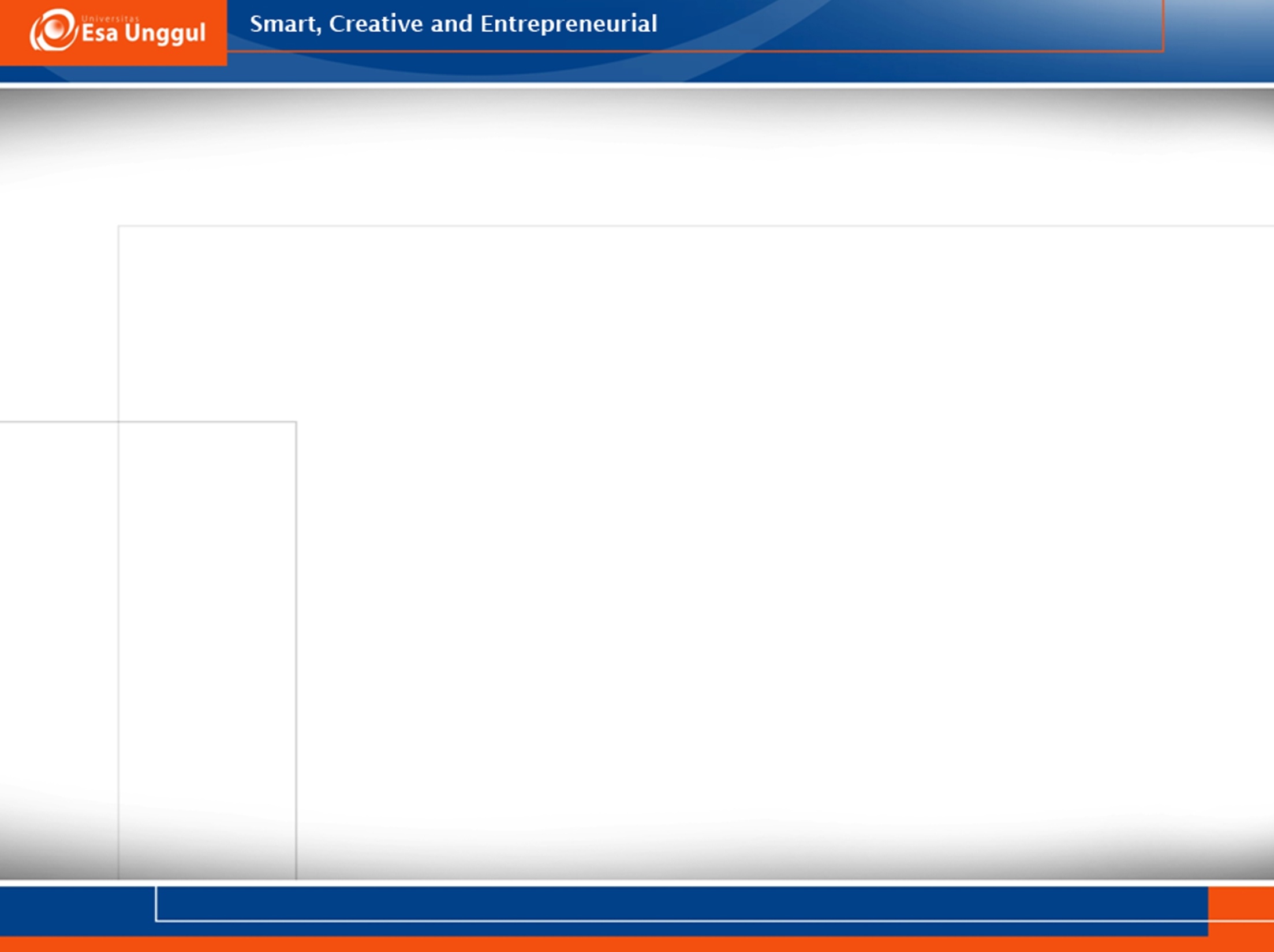 REFERENSI
Budiman, Y.R. Pedoman Standar Pelayanan Medik dan Standar Prosedur Operasional Neurologi : Bandung. 2013
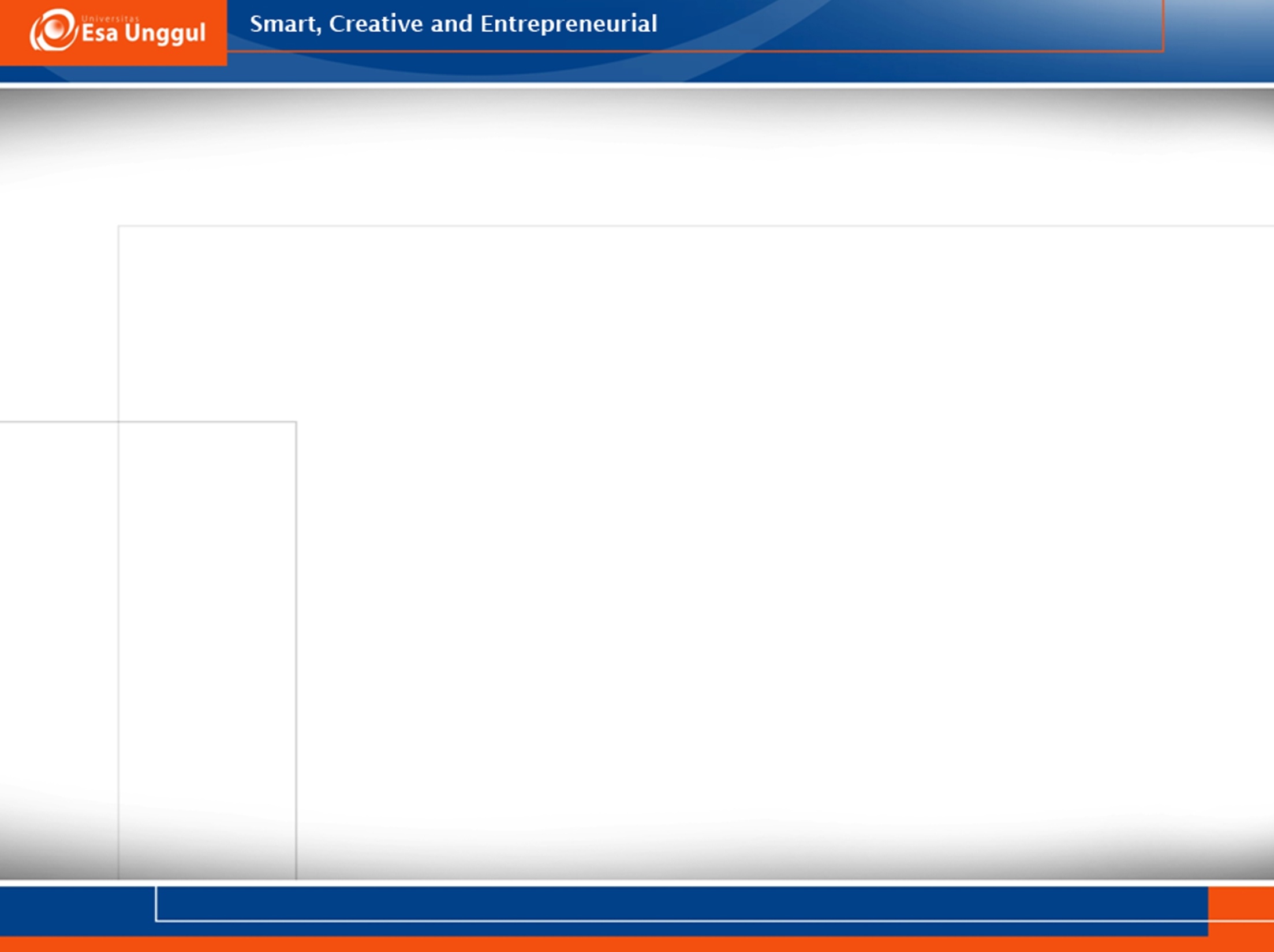 TERIMA KASIH &
SELAMAT BELAJAR